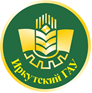 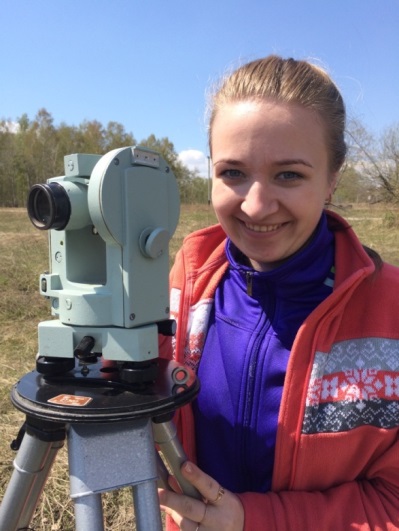 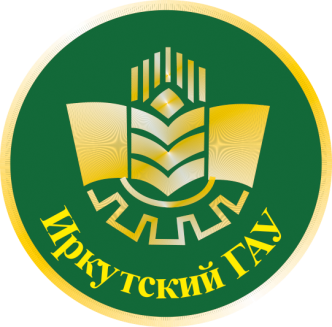 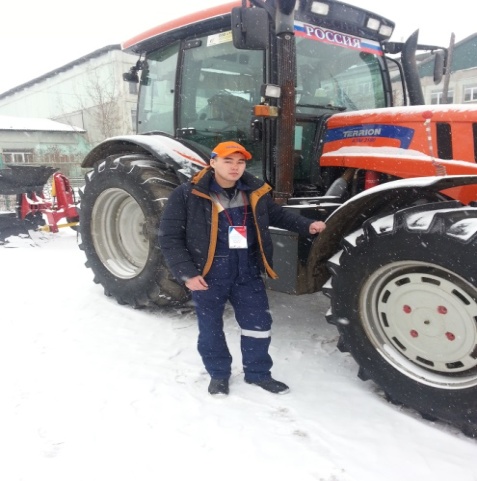 КОЛЛЕДЖАВТОМОБИЛЬНОГО ТРАНСПОРТА И АГРОТЕХНОЛОГИЙ
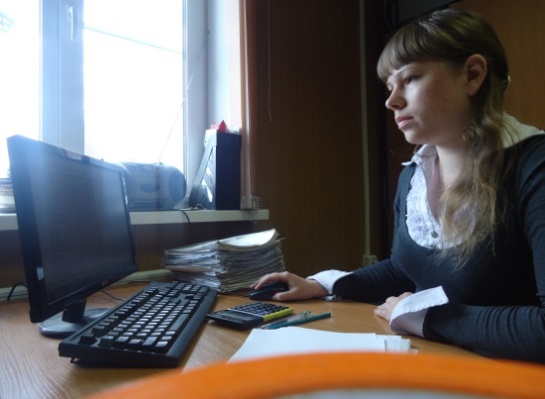 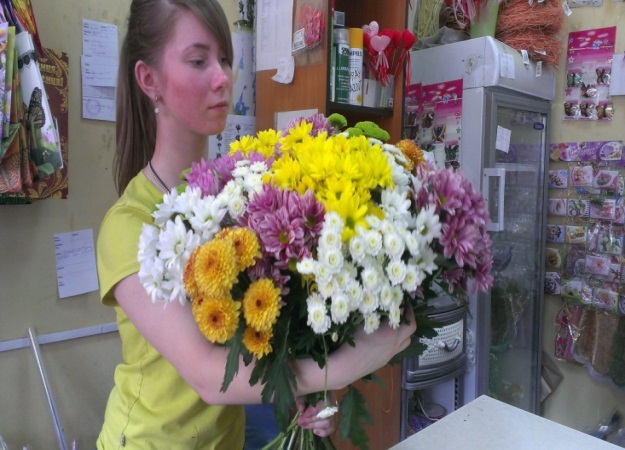 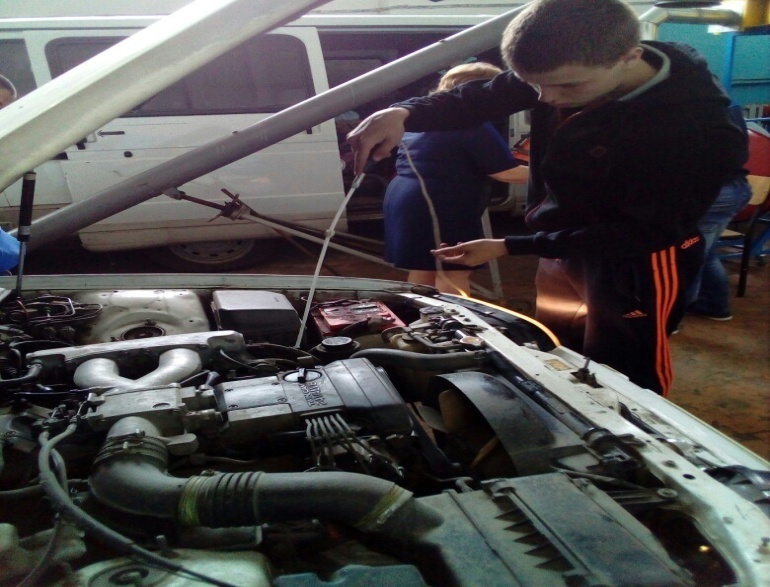 Сделай правильный выбор!
Приглашаем  выпускников 9 и 11 классов
1. Получить среднее профессиональное образование на бюджетной и коммерческой основе
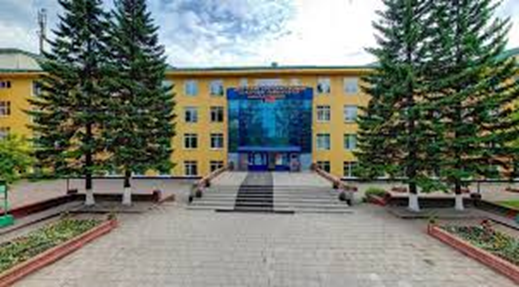 2. Зачисление проводится по среднему баллу  аттестата
3. Получить профессию и начать работать по специальности можно уже через два-три года
4. Среднее профессиональное 
образование более доступно абитуриентам по стоимости
5. Практика студентов проводится в  профильных предприятиях  и организациях.
Преимущества образования в колледже
После колледжа проще поступить в профильный вуз
По сокращенной  программе обучения 
и без результатов ЕГЭ 
по профильным специальностям
Преимущества образования в колледже
Диплом государственного образца
Отсрочка от службы в ВС РФ
Стипендия
Стажировки на ведущих  предприятиях Иркутской области
Контрольные цифры приема на 2025-2026 учебный год
Выбери

 специальность!
09.02.07 Информационные системы и программирование
Очная форма обучения
Квалификация специалиста:
Специалист по информационным системам 

Срок обучения на базе 11 классов –
 2 года 10 месяцев, 
Срок обучения на базе 9 классов –
 3 года 10 месяцев
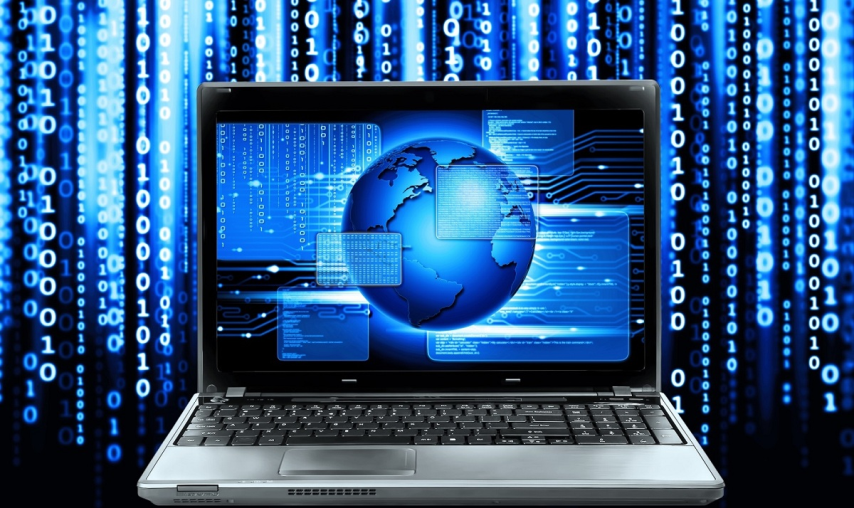 [Speaker Notes: ФЛОРИСТИКА
 
· Форма обучения: на базе 11 классов (очная -1 год 10 месяцев; заочная 2 года 10 месяцев); на базе 9 классов (очная –2 год 10 месяцев; заочная - 3 года 10 месяцев)
• Будущие профессии: флорист.
• Будущее место работы: салоны цветов, салоны флористики, магазины цветов, имидж - студии, театральные, кино- и телестудии, event-агентства.
• Направления работы: создание флористических изделий из живых цветов, сухоцветов, искусственных цветов и других материалов; флористическое использование горшечных растений; флористическое оформление; управление флористическими работами и персоналом, включая организацию службы доставки цветов.]
13.02.13 Эксплуатация и обслуживание электрического и электромеханического оборудования (по отраслям)
Очная форма обучения
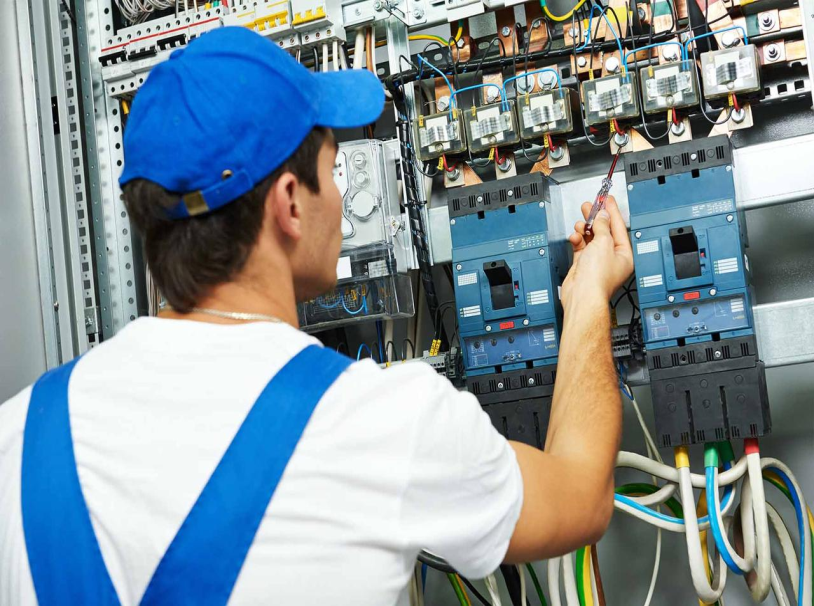 Квалификация специалиста:
Техник
Срок обучения на базе 11 классов –
 2 года 10 месяцев, 
Срок обучения на базе 9 классов –
 3 года 10 месяцев
заочная форма обучения
Срок обучения на базе 11 классов –
 3 года 10 месяцев, 
Срок обучения на базе 9 классов –
 4 года 10 месяцев.
[Speaker Notes: ФЛОРИСТИКА
 
· Форма обучения: на базе 11 классов (очная -1 год 10 месяцев; заочная 2 года 10 месяцев); на базе 9 классов (очная –2 год 10 месяцев; заочная - 3 года 10 месяцев)
• Будущие профессии: флорист.
• Будущее место работы: салоны цветов, салоны флористики, магазины цветов, имидж - студии, театральные, кино- и телестудии, event-агентства.
• Направления работы: создание флористических изделий из живых цветов, сухоцветов, искусственных цветов и других материалов; флористическое использование горшечных растений; флористическое оформление; управление флористическими работами и персоналом, включая организацию службы доставки цветов.]
21.02.19 Землеустройство
Очная форма обучения
Квалификация специалиста: 
техник-землеустроитель
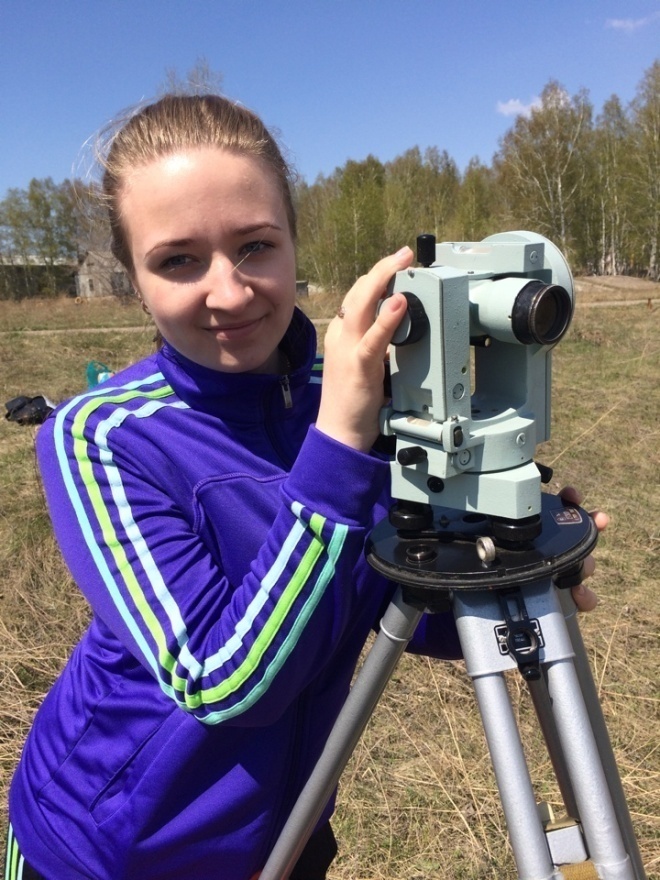 Срок обучения на базе 11 классов –
 2 года 10 месяцев, 
Срок обучения на базе 9 классов –
 3 года 10 месяцев
ЗАОчная форма обучения
Срок обучения на базе 11 классов –
 3 года 10 месяцев, 
Срок обучения на базе 9 классов –
 4 года 10 месяцев.
[Speaker Notes: ЗЕМЛЕУСТРОЙСТВО
• Форма обучения: на базе 11 классов (очная -2 года 6 месяцев; заочная 3 года 6 месяцев); на базе 9 классов (очная -3 год  месяцев; заочная - 4 года 6 месяцев); 
• Будущие профессии: техник-землеустроитель; геодезист; техник-топограф.
· Будущее место работы: строительные компании, БТИ, кадастровые службы, администрации муниципальных образований, юридические компании, государственные учреждения.]
23.02.01 Организация перевозок и управление на транспорте (по видам)
Очная форма обучения
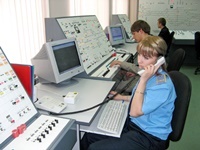 Квалификация специалиста: 
   ТЕХНИК
Срок обучения на базе 11 классов –
 2 года 10 месяцев, 
Срок обучения на базе 9 классов –
 3 года 10 месяцев


Срок обучения на базе 11 классов –
 3 года 10 месяцев, 
Срок обучения на базе 9 классов –
 4 года 10 месяцев.
заочная форма обучения
[Speaker Notes: ОРГАНИЗАЦИЯ ПЕРЕВОЗОК И УПРАВЛЕНИЕ НА ТРАНСПОРТЕ (ПО ВИДАМ)
• Форма обучения: на базе 9 классов (очная -3 год 10 месяцев; заочная - 4 года 10 месяцев); на базе 11 классов (заочная 2 года 10 месяцев).
• Будущие профессии: Диспетчер автомобильного транспорта, инженер по организации перевозок и управлению на транспорте, оператор диспетчерской (производственно-диспетчерской) службы, оператор по обработке перевозочных документов, оператор поста, экспедитор, техник по логистике на автомобильном транспорте; руководитель служб эксплуатации на автотранспортном предприятии, и т.д.
• Будущее место работы: транспортно -логистические компании;  транспортно-экспедиционные службы; организации по перевозке и управлению на автомобильном транспорте; предприятия и организации автотранспортного комплекса различных форм собственности, ГИБДД и др.]
23.02.07 Техническое обслуживание и ремонт автотранспортных средств
Очная форма обучения
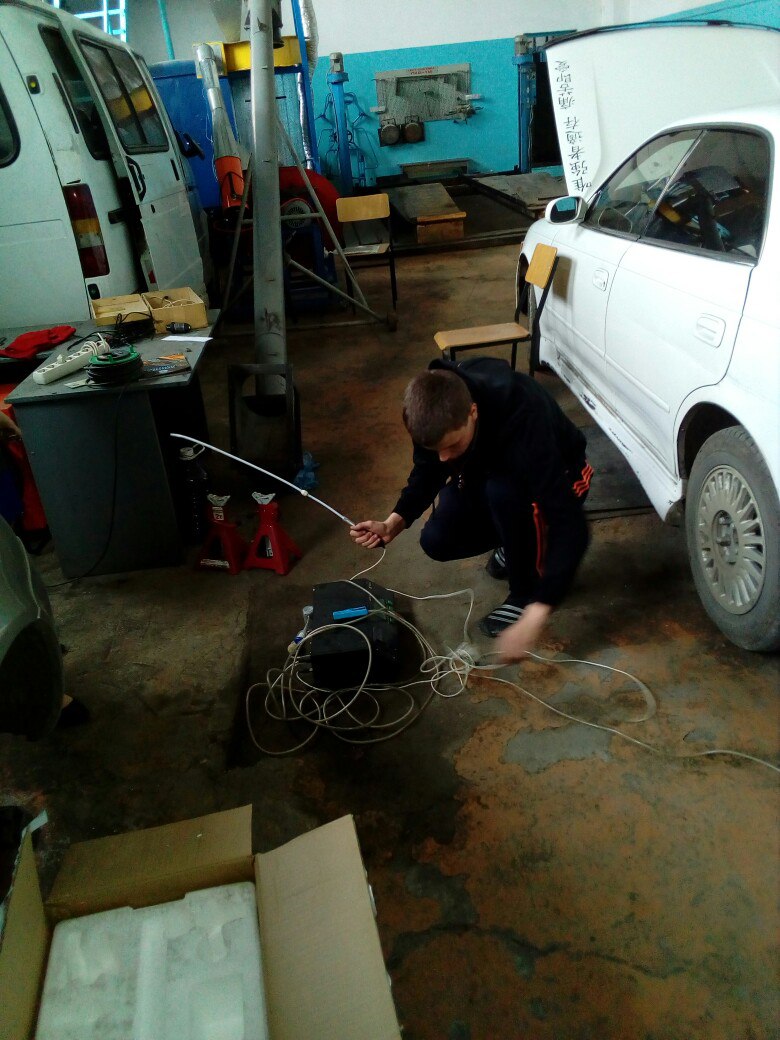 Квалификация специалиста: 
   ТЕХНИК
Срок обучения на базе 11 классов –
 2 года 10 месяцев, 
Срок обучения на базе 9 классов –
 3 года 10 месяцев
заочная форма обучения
Срок обучения на базе 11 классов –
 3 года 10 месяцев, 
Срок обучения на базе 9 классов –
 4 года 10 месяцев.
.
[Speaker Notes: Техническое обслуживание и ремонт двигателей, систем и агрегатов
 
Форма обучения: на базе 11 классов (очная -2 год 10 месяцев; заочная 3 года 10 месяцев); на базе 9 классов (очная -3 год 10 месяцев; заочная - 4 года 10 месяцев); 
·  Будущие профессии: техник по техническому обслуживанию и ремонту автомобильного транспорта; механик по ТО и ремонту автомобилей; мастер (механик) ремонтного участка и зон ТО-ТР автомобилей; начальник участка, руководитель автотранспортного предприятия.
Будущее место работы: автотранспортные и ремонтно-сервисные предприятия; станции технического обслуживания автомобилей; дилерские центры; транспортно-экспедиционные и маркетинговые службы; сферы материально-технического обеспечения; торговля автотехникой и запасными частями; полиции, конструкторская и технологическая  деятельность на транспорте; машино -технологические станции, станции инструментального контроля автомобилей, автомобильные подразделения Вооруженных сил и деятельность на транспорте, а также любые другие отрасли народного хозяйства различных форм собственности.]
35.02.16 Эксплуатация и ремонт сельскохозяйственной техники и оборудования
Очная форма обучения
Квалификация специалиста: 
ТЕХНИК-МЕХАНИК

Срок обучения на базе 11 классов –
 2 года 10 месяцев, 
Срок обучения на базе 9 классов –
 3 года 10 месяцев


 Срок обучения на базе 11 классов –
 3 года 10 месяцев, 
Срок обучения на базе 9 классов –
 4 года 10 месяцев.
.
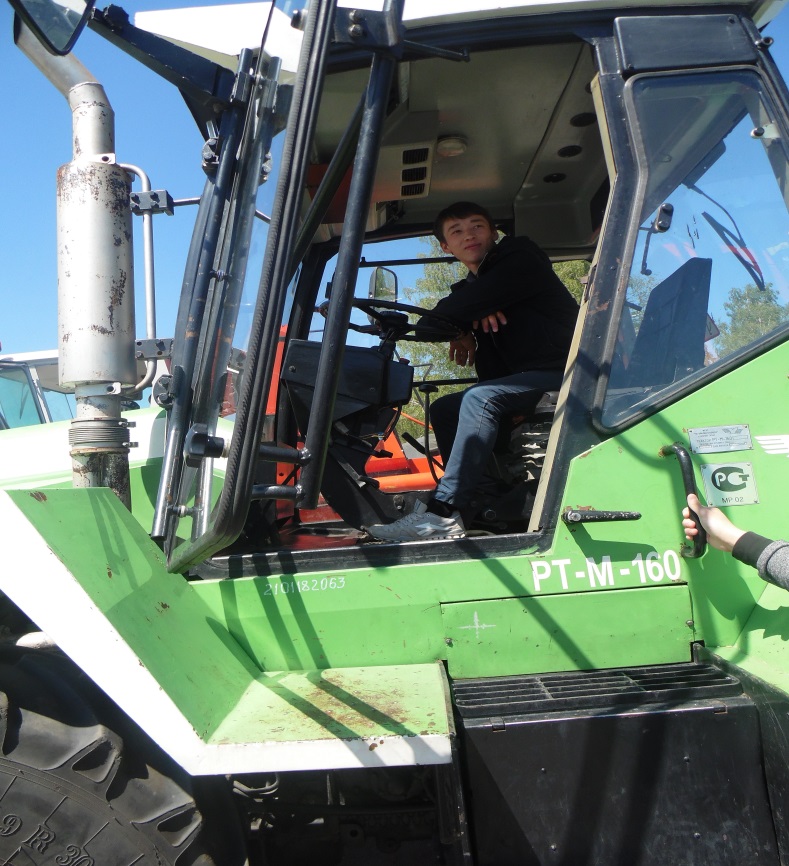 заочная форма обучения
[Speaker Notes: Эксплуатация и ремонт сельскохозяйственной техники и оборудования 
 Форма обучения: на базе 11 классов (очная -2 год 10 месяцев; заочная 2 года 10 месяцев); на базе 9 классов (очная -3 год 10 месяцев; заочная - 4 года 10 месяцев); 
·  Будущие профессии: руководитель по ремонту сельскохозяйственных машин и тракторов; заведующий
  автогаражом; бригадир тракторной бригады; специалист
  по монтажу сельскохозяйственного оборудования; руководитель с/х подразделений; водитель автомобиля; наладчик сельскохозяйственных машин и тракторов и т.д.
· Будущее место работы: предприятия агропромыш-        
  ленного комплекса-фермер; крестьянско - фермерские    хозяйства.]
36.02.01 Ветеринария
Очная форма обучения
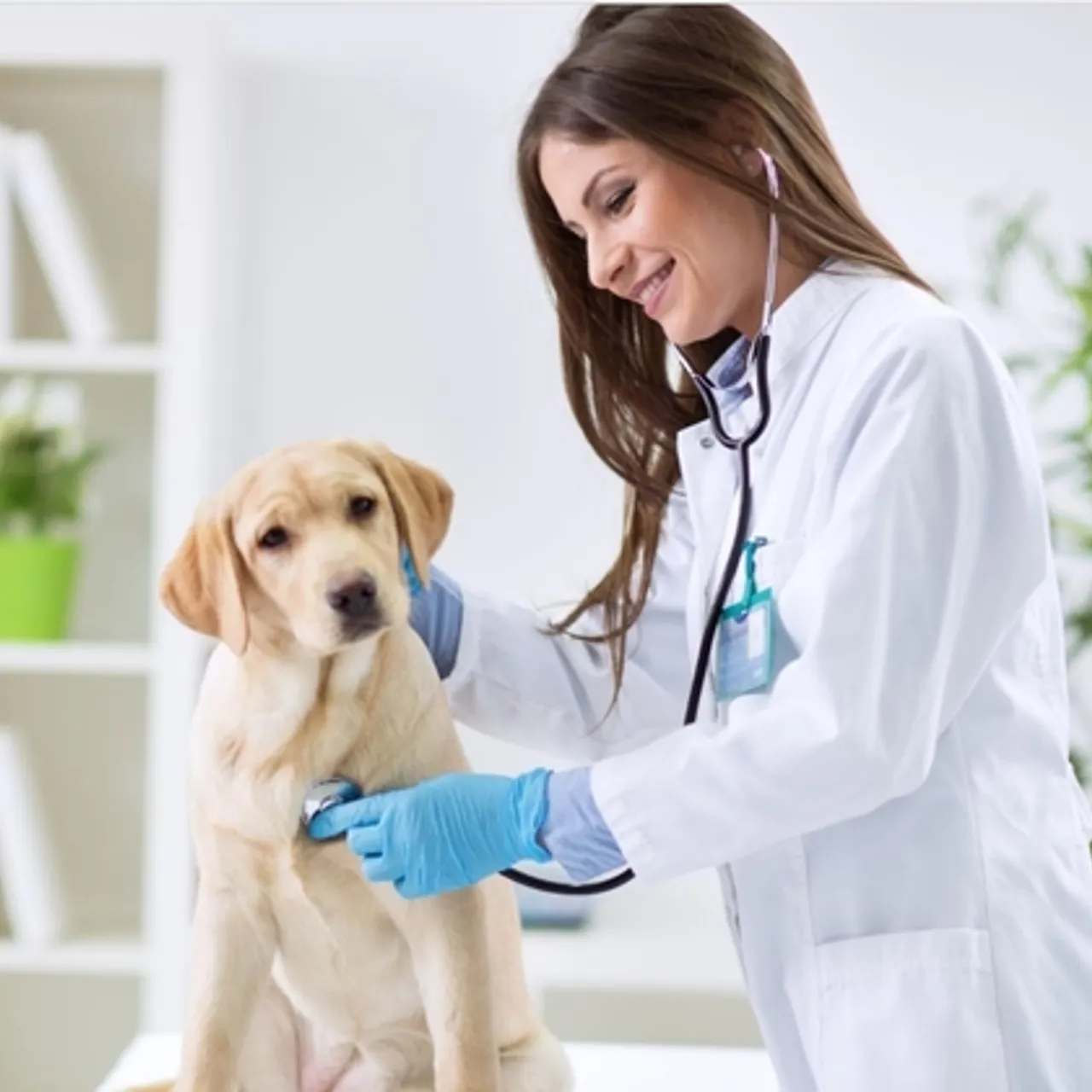 Квалификация специалиста: 

ВЕТЕРИНАРНЫЙ ФЕЛЬДШЕР


Срок обучения на базе 9 классов –
 3 года 10 месяцев
[Speaker Notes: ОРГАНИЗАЦИЯ ПЕРЕВОЗОК И УПРАВЛЕНИЕ НА ТРАНСПОРТЕ (ПО ВИДАМ)
• Форма обучения: на базе 9 классов (очная -3 год 10 месяцев; заочная - 4 года 10 месяцев); на базе 11 классов (заочная 2 года 10 месяцев).
• Будущие профессии: Диспетчер автомобильного транспорта, инженер по организации перевозок и управлению на транспорте, оператор диспетчерской (производственно-диспетчерской) службы, оператор по обработке перевозочных документов, оператор поста, экспедитор, техник по логистике на автомобильном транспорте; руководитель служб эксплуатации на автотранспортном предприятии, и т.д.
• Будущее место работы: транспортно -логистические компании;  транспортно-экспедиционные службы; организации по перевозке и управлению на автомобильном транспорте; предприятия и организации автотранспортного комплекса различных форм собственности, ГИБДД и др.]
38.02.01 Экономика и бухгалтерский учёт (по отраслям)
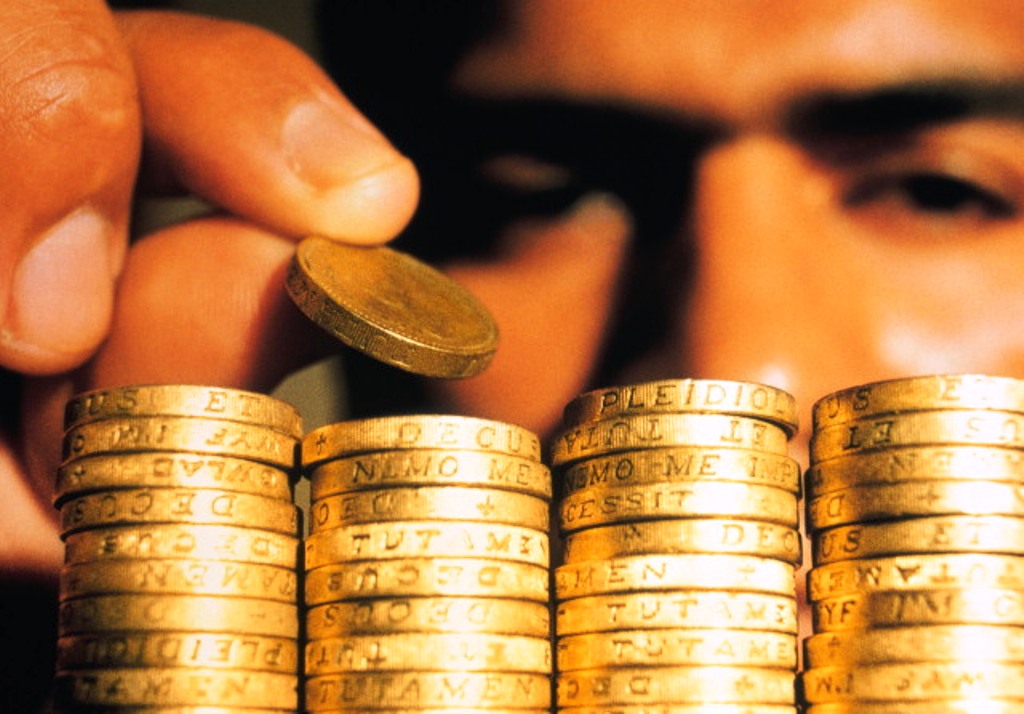 Очная форма обучения
Квалификация специалиста: 
бухгалтер
Срок обучения на базе 11 классов –
 1 год 10 месяцев, 
Срок обучения на базе 9 классов –
 2года 10 месяцев
заочная форма обучения
Срок обучения на базе 11 классов –
 2 года 10 месяцев, 
Срок обучения на базе 9 классов –
 3 года 10 месяцев
[Speaker Notes: ЭКОНОМИКА И БУХГАЛТЕРСКИЙ УЧЕТ (ПО ОТРАСЛЯМ)
 
· Форма обучения: на базе 11 классов (очная -1 год 10 месяцев; заочная 2 года 10 месяцев); на базе 9 классов (очная –2 год 10 месяцев; заочная - 3 года 10 месяцев)
· Будущие профессии: экономист, бухгалтер.
· Будущее место работы: отделы бухгалтерии компаний малого, среднего и крупного бизнеса, планово - экономические отделы компаний.]
38.02.08 Торговое дело
Очная форма обучения
Квалификация специалиста: 
Специалист торгового дела
Срок обучения на базе 11 классов –
 1 год 10 месяцев, 
Срок обучения на базе 9 классов –
 2года 10 месяцев
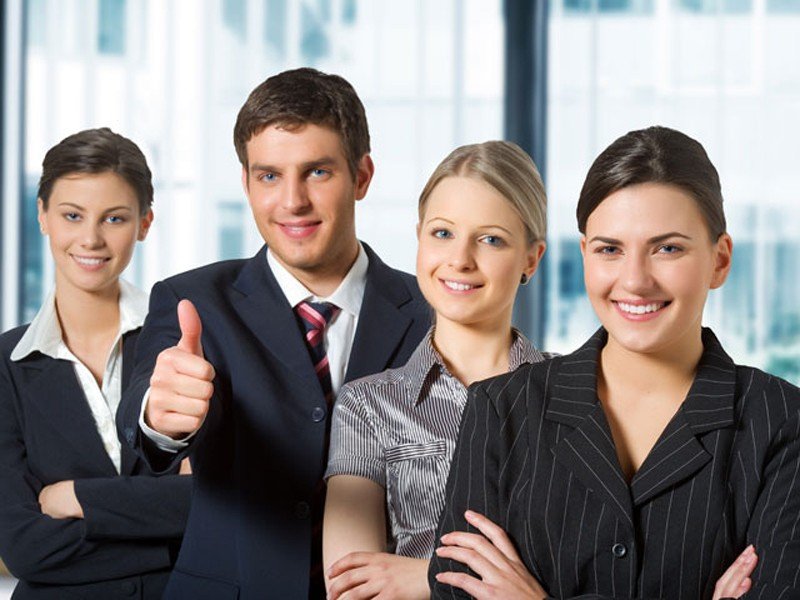 заочная форма обучения
Срок обучения на базе 11 классов –
 2 года 10 месяцев, 
Срок обучения на базе 9 классов –
 3 года 10 месяцев
[Speaker Notes: КОММЕРЦИЯ (ПО ОТРАСЛЯМ)
 
· Форма обучения: на базе 11 классов (очная -1 год 10 месяцев;заочная-2года 10 месяцев); на базе 9 классов (очная –2 год 10 месяцев; заочная - 3 года 10 месяцев)
 • Будущие профессии: менеджер по продажам.
• Будущее место работы: производственные, торговые и сервисные организации, рестораны, кафе, рекламные фирмы.]
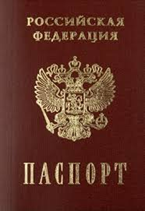 Документы, необходимые для подачи заявления о приеме
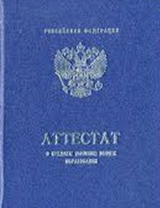 согласие на обработку персональных данных;
документ (документы), удостоверяющий личность, гражданство (паспорт);
документ  об образовании (аттестат, диплом, документ иностранного государства об образовании со свидетельством о признании иностранного образования) 
страховое свидетельство обязательного пенсионного страхования (при наличии);
документы, подтверждающие индивидуальные достижения поступающего;
иные документы (представляются по усмотрению поступающего);
шесть фотографий поступающего 3х4
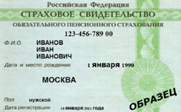 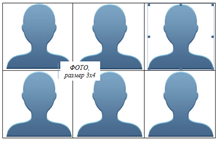 КОЛЛЕДЖАВТОМОБИЛЬНОГО ТРАНСПОРТА И АГРОТЕХНОЛОГИЙ – это:
Высококвалифицированные преподаватели;
Новые формы обучения, инновационные методики и индивидуальный подход к каждому студенту;
Научно-исследовательская деятельность; 
Культурно-творческая деятельность;
Студенческое самоуправление.
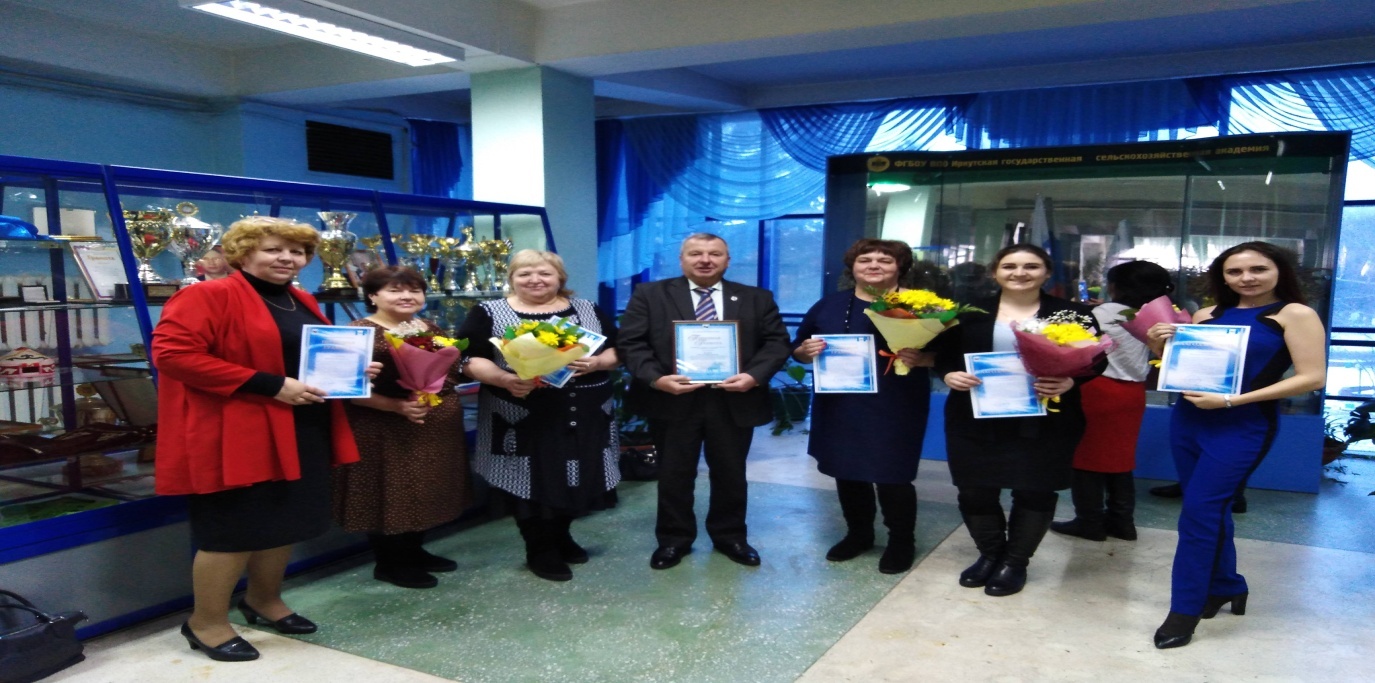 90% преподавателей колледжа  имеют высшую  квалификационную категорию
Для преподавания дисциплин  по 
  программам СПО  привлекаются: 
-Преподаватели университета
(кандидаты наук, доценты, профессора)

-Работники из числа работодателей ведущих предприятий Иркутской области.
Получить  профессию не трудно: поступить и учиться, вся информация на  официальном сайте ФГБОУ ВО Иркутского ГАУ имени А. А. Ежевского
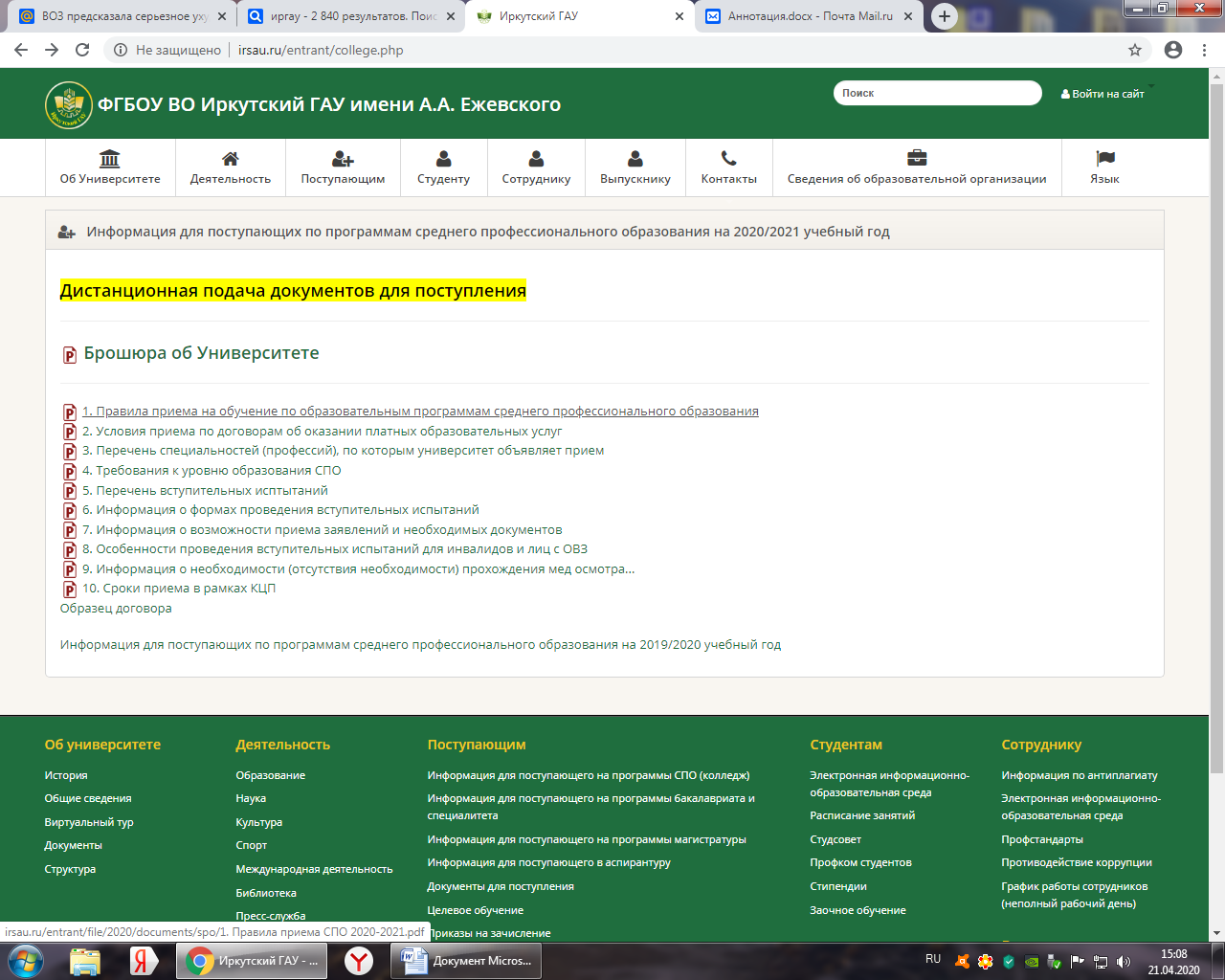 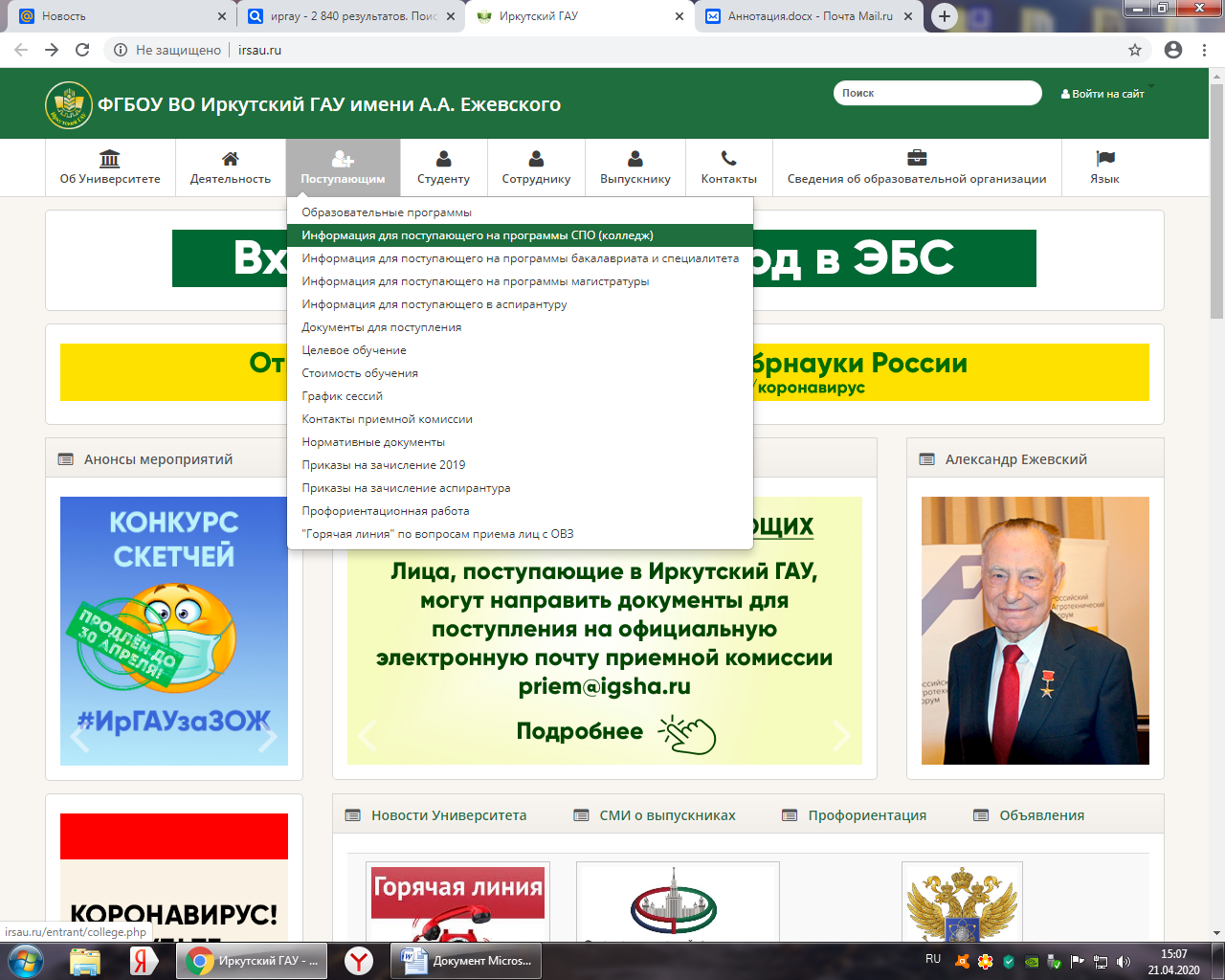 Приглашаем Вас
в наш колледж!
Адрес Колледжа:Иркутская область, Иркутский район, п. Молодежный 1/1 Телефон колледжа: 8 (3952) 488-584 8 (3952) 488-583